Тема:
 Додавання і віднімання 
чисел  частинами
Математична розминка
Визначте хибні та істинні 
 твердження.
Х
Наступним за числом 69 є число 68.


 Число 54 складається з 4 десятків
 та 4 одиниць. 

Найбільшого двоцифрового числа не існує. 


Число нуль не є натуральним числом.
Х
Х
І
І
Якщо від будь-якого числа відняти рівне йому число, то одержимо нуль. 

Між числами 47 та 51 у натуральному ряді розташовані числа: 48, 40, 50.

 Число 76 можна замінити сумою розрядних доданків 70 і 6.
Х
І
Х
За найбільшим трицифровим числом іде найменше двоцифрове число. 

Числа, які використовують
 у лічбі предметів, називають натуральними. 

Якщо до будь-якого числа додати 0, то одержимо нуль.
І
Х
Х
В 1 метрі 10 сантиметрів. 

В 1 дециметрі 10 метрів. 

 3 м 8 дм = 38 дм 

 1 дм 8 см = 81 см
І
І
Х
Математичний диктант
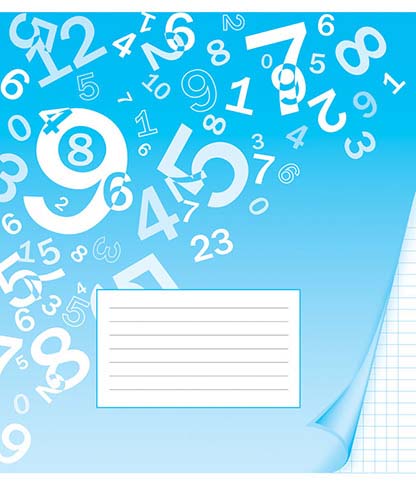 Перший доданок 6, другий — 4. Знайдіть значення суми.
Зменшуване 32, від’ємник 30. Знайдіть значення різниці.
Знайдіть невідомий доданок, якщо значення суми 9, 
а відомий доданок 7.
Знайдіть зменшуване, якщо значення різниці 34, 
а від’ємник 20.
Знайдіть від’ємник, якщо зменшуване 76, а значення різниці 4.
На скільки 86 більше за 5?
43 збільшіть на 30.
78 зменшіть на 6.
Самоперевірка
10, 2, 2, 54, 72, на 81, 73, 72
74 + 23
= 94 + 3
= 74 + 20 + 3
= 97
+ 3
20
= 70 + 20 + 3+ 4
74 + 23
= 90 + 7
= 97
70
20
+ 4
+ 3
Пам’ятка
Додавання двоцифрових чисел частинами: 

  1) Замінюю другий доданок сумою
       десятків та одиниць. 
  2) Додаю / віднімаю десятки. 
  3) Додаю / віднімаю одиниці.
87 - 56
= 37 - 6
= 87 – 50 - 6
= 31
+ 6
50
МОЛОДЦІ!